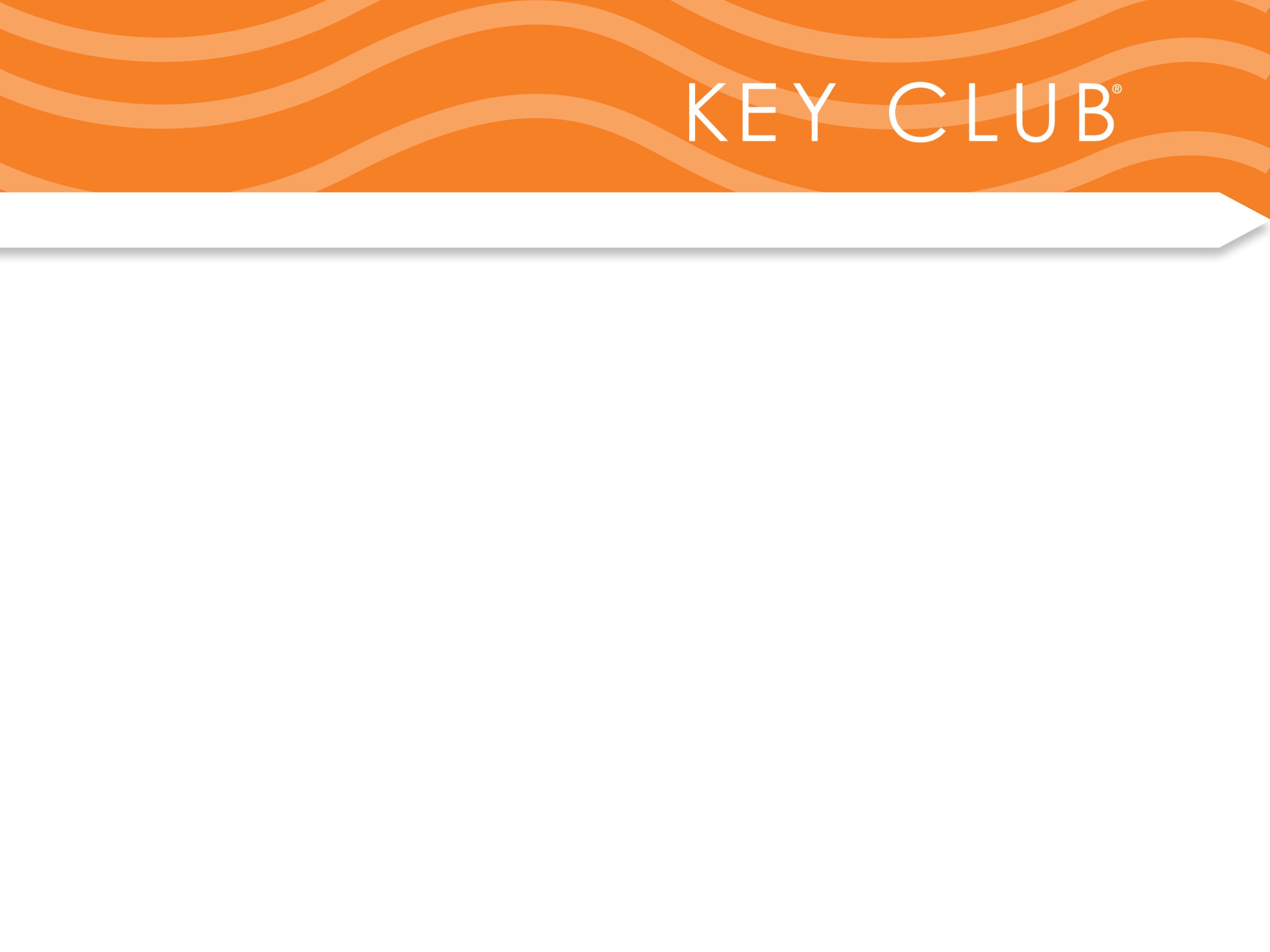 Kiwanis Responsibility
to Key Club
Kiwanis Responsibility to Key Club and Circle K
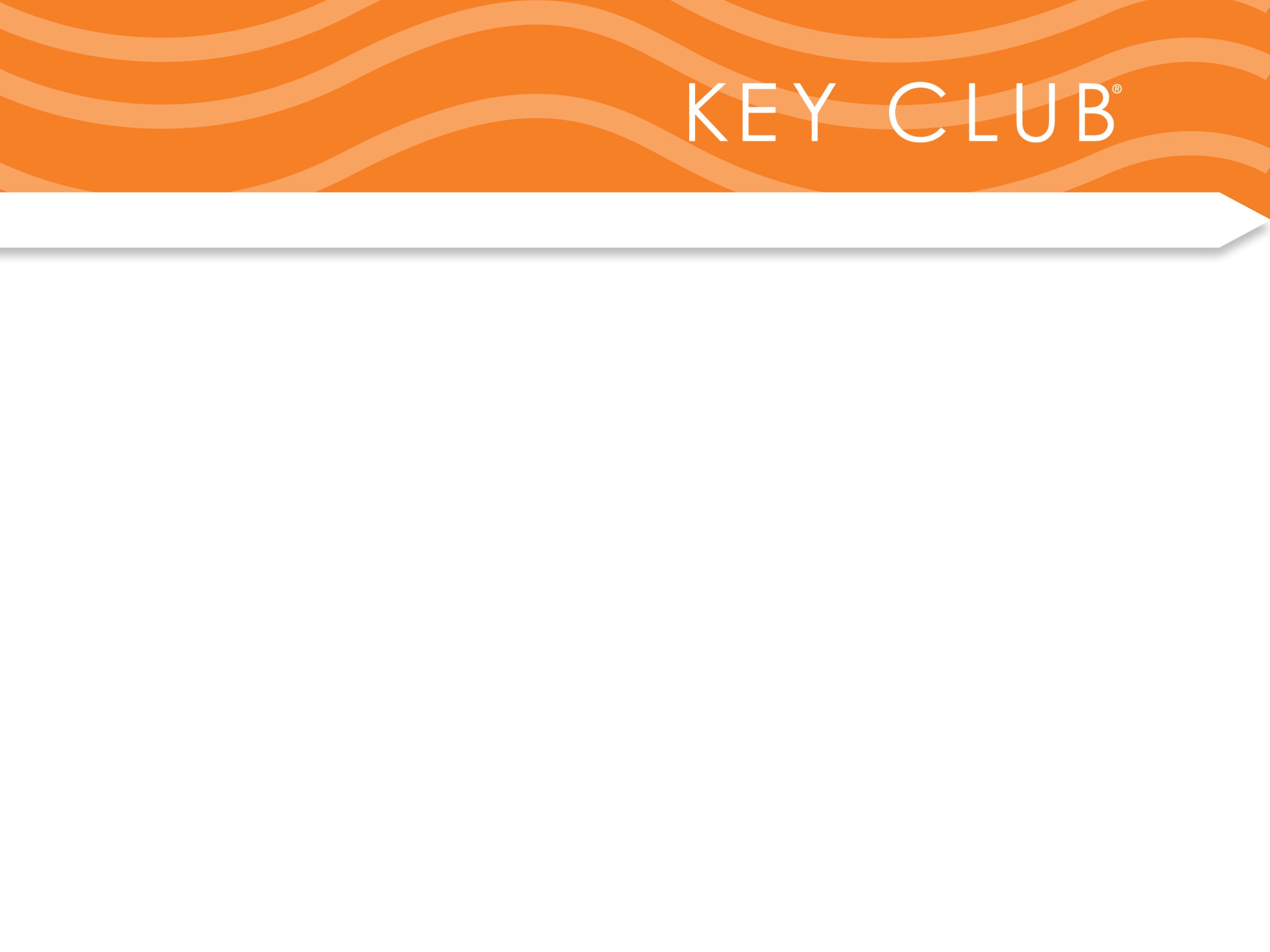 Why Do You Sponsor 
A Key Club?
Kiwanis Responsibility to Key Club and Circle K
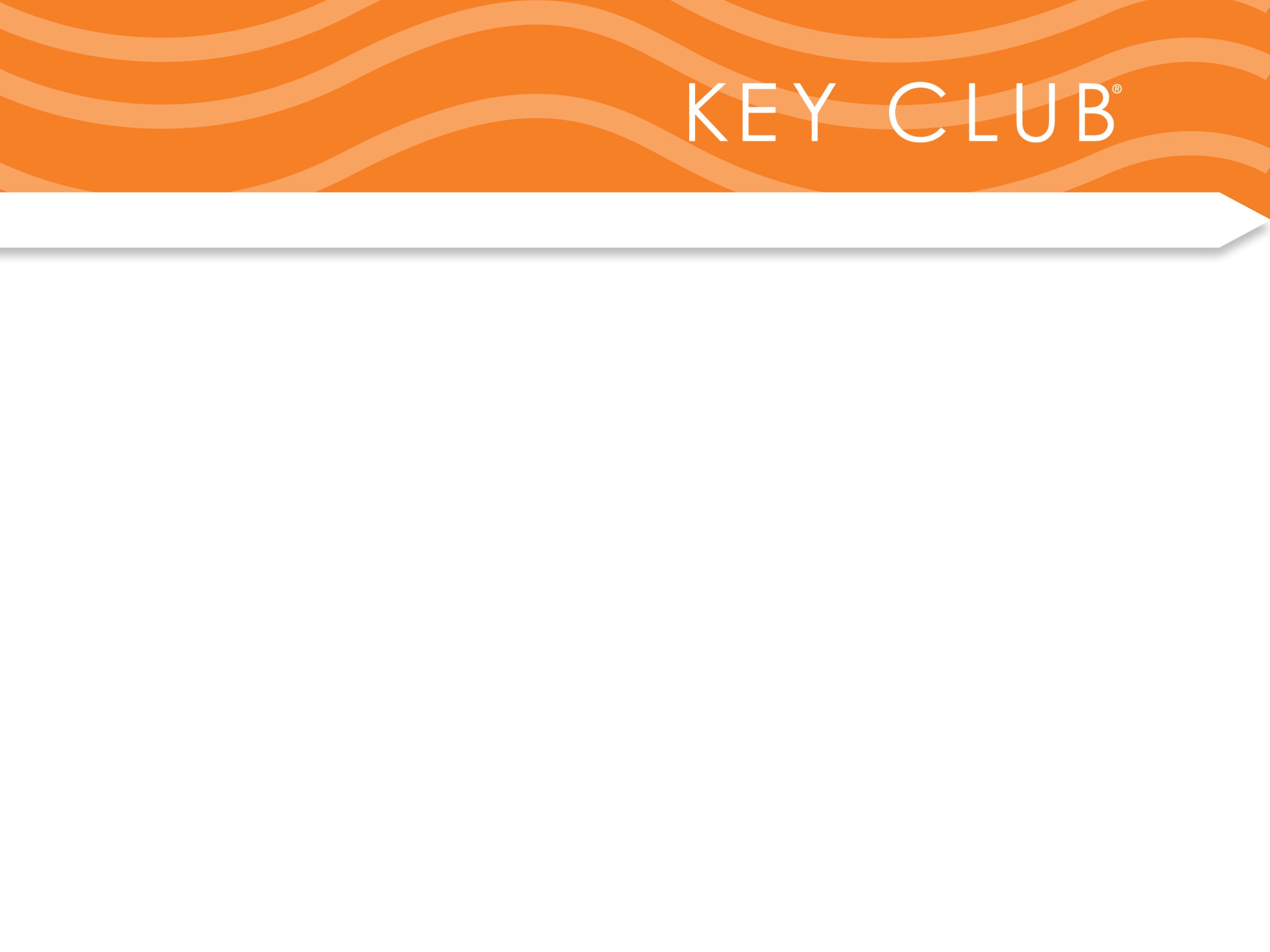 Why do you sponsor a Key Club?

Increase service to community
Develop character, leadership, and service-mindedness
Promote a lifelong commitment to service (hopefully through Kiwanis!)
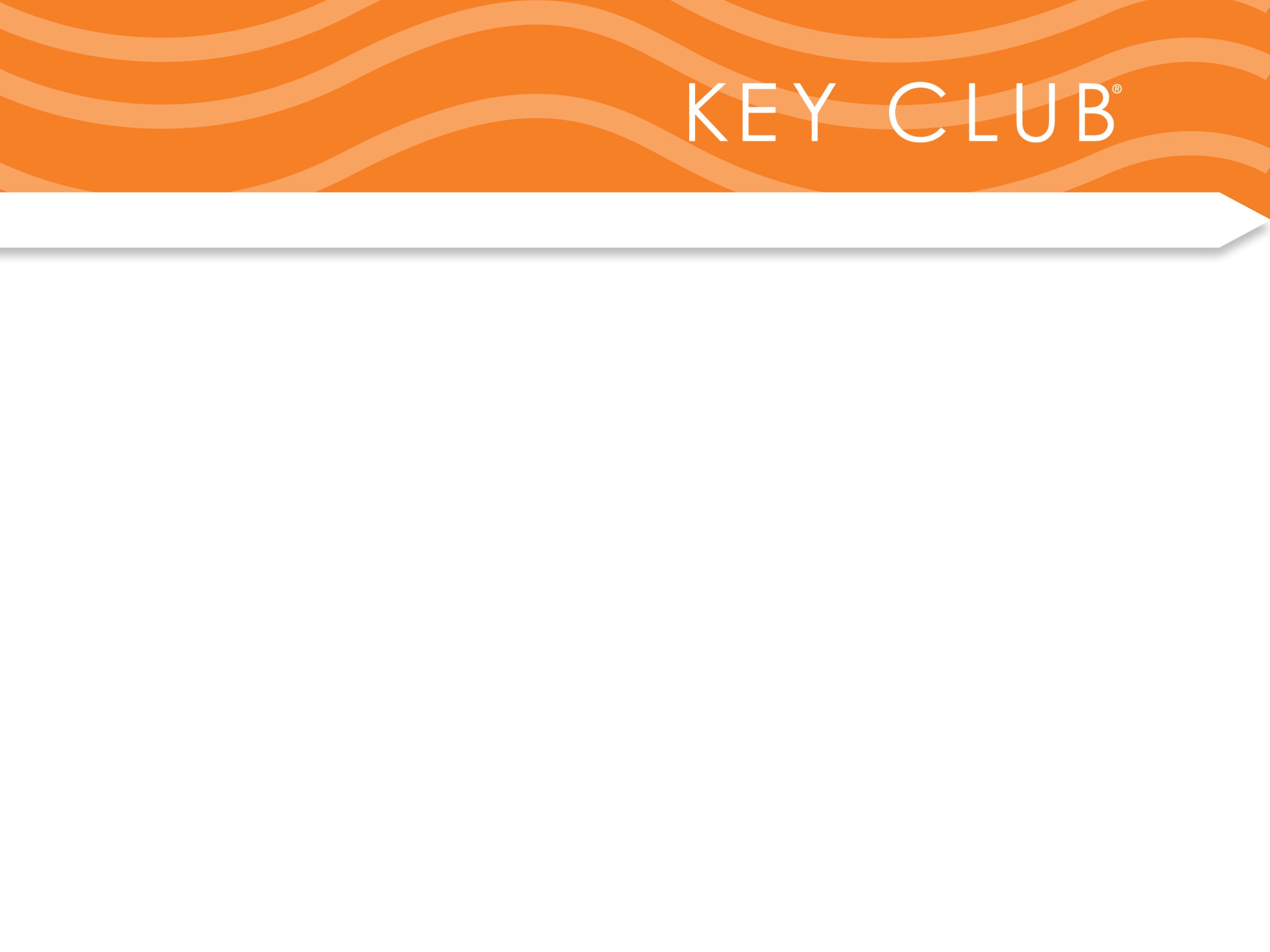 Kiwanis Responsibilities

There are 10 general responsibilities

Fulfilling them will ensure a strong club year after year

Not fulfilling them will ensure a weak or inactive club
Kiwanis Responsibility to Key Club and Circle K
[Speaker Notes: Kiwanis Clubs may think their role is or should be minimal.  This is far from correct.
These responsibilities are described in more detail in a document on the Kiwanis Website that you will be provided in your handouts.
The Kiwanis Advisor or the Key Club/CKI Committee Chair is responsible for making sure these occur.]
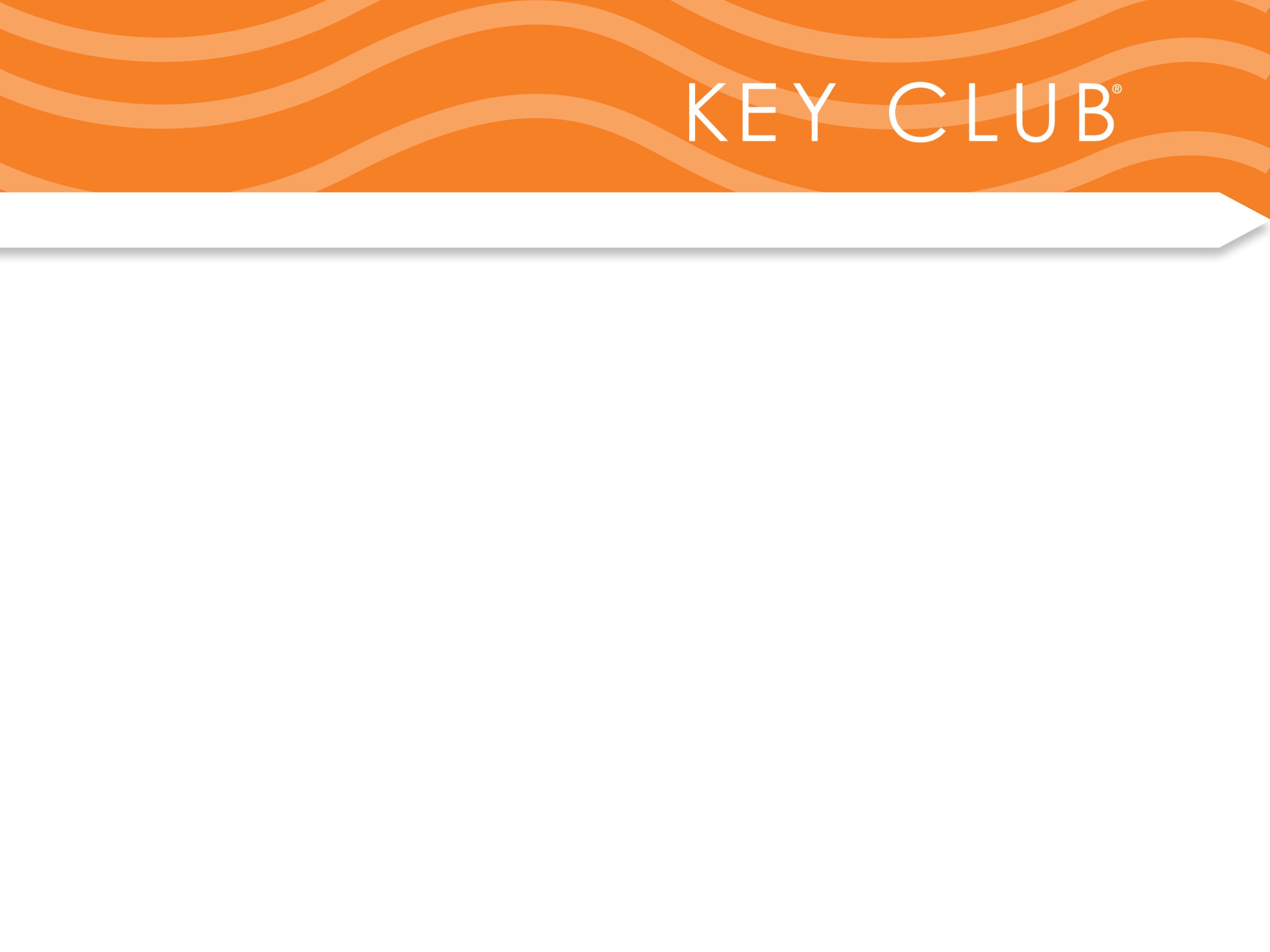 Kiwanis Responsibilities
Appoint and orient a Kiwanis Advisor

 Should be able to attend most meetings
 Works closely with officers and Faculty Advisor
 If FA is a Kiwanian, suggest having a second Kiwanian   as Kiwanis Advisor
Kiwanis Responsibility to Key Club and Circle K
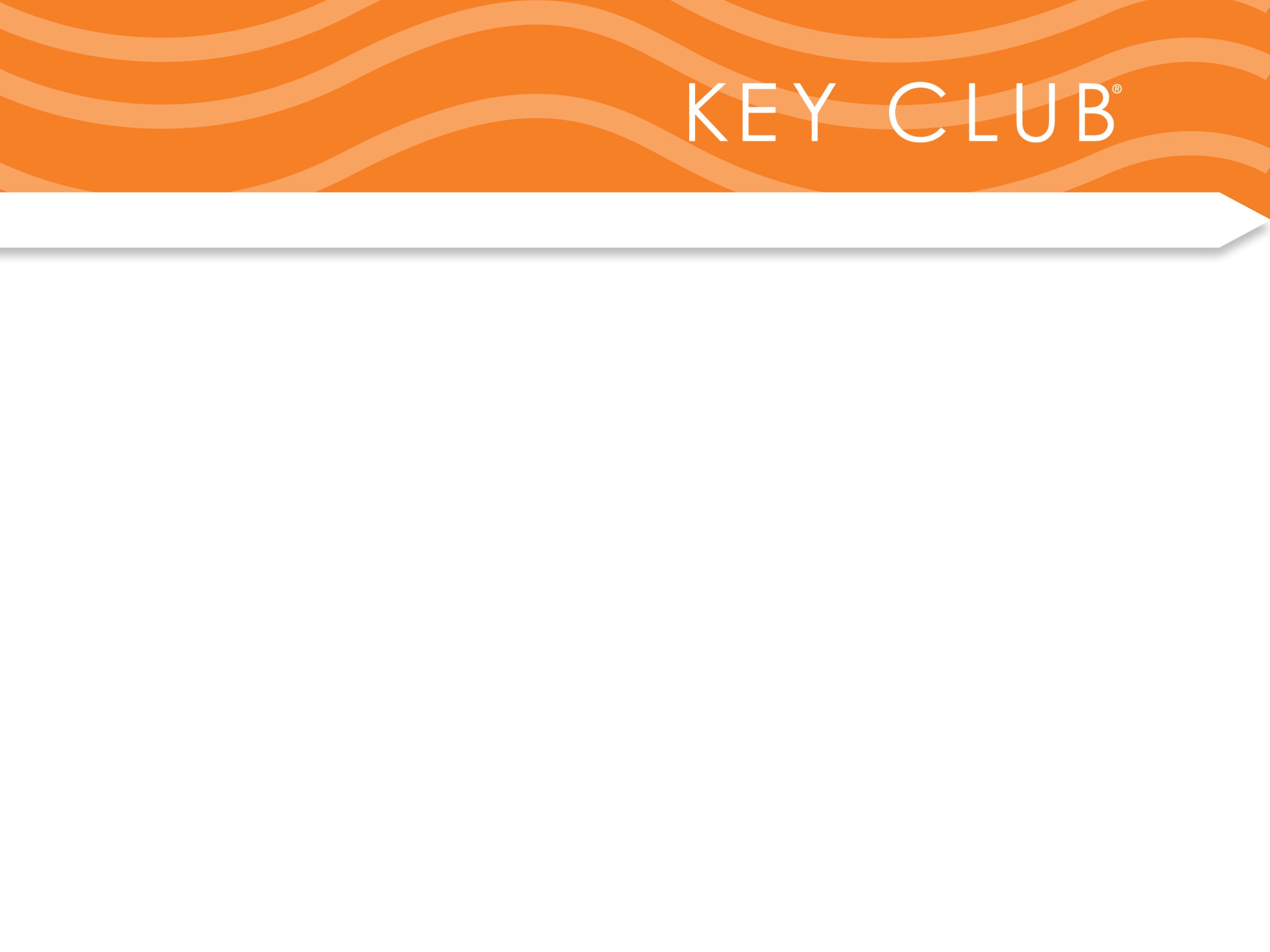 Kiwanis Responsibilities
Ensure Kiwanis members attend every meeting and        as many other functions as possible

In addition to Kiwanis and Faculty Advisors
Rotate attendance
Like interclubbing
Kiwanis Responsibility to Key Club and Circle K
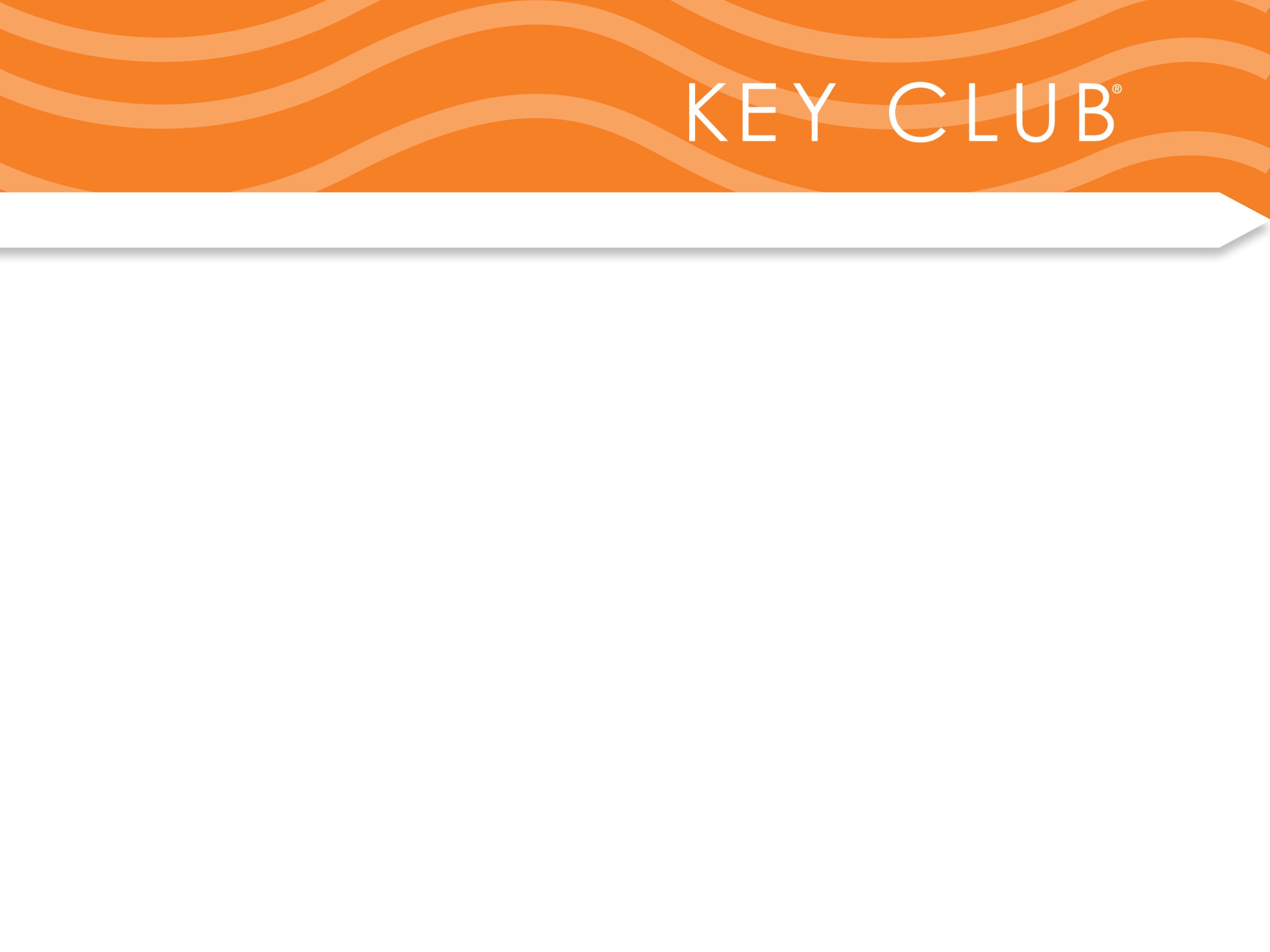 Kiwanis Responsibilities
Maintain expense line item in Kiwanis Budget

From Service Account
Should participate in Kiwanis fundraising projects and receive portion of proceeds
Include support for training events (1/3 rule)
Pay cost of FA and chaperones
Kiwanis Responsibility to Key Club and Circle K
[Speaker Notes: Ask, what kind of funding do you provide your Key Clubs and CKI?]
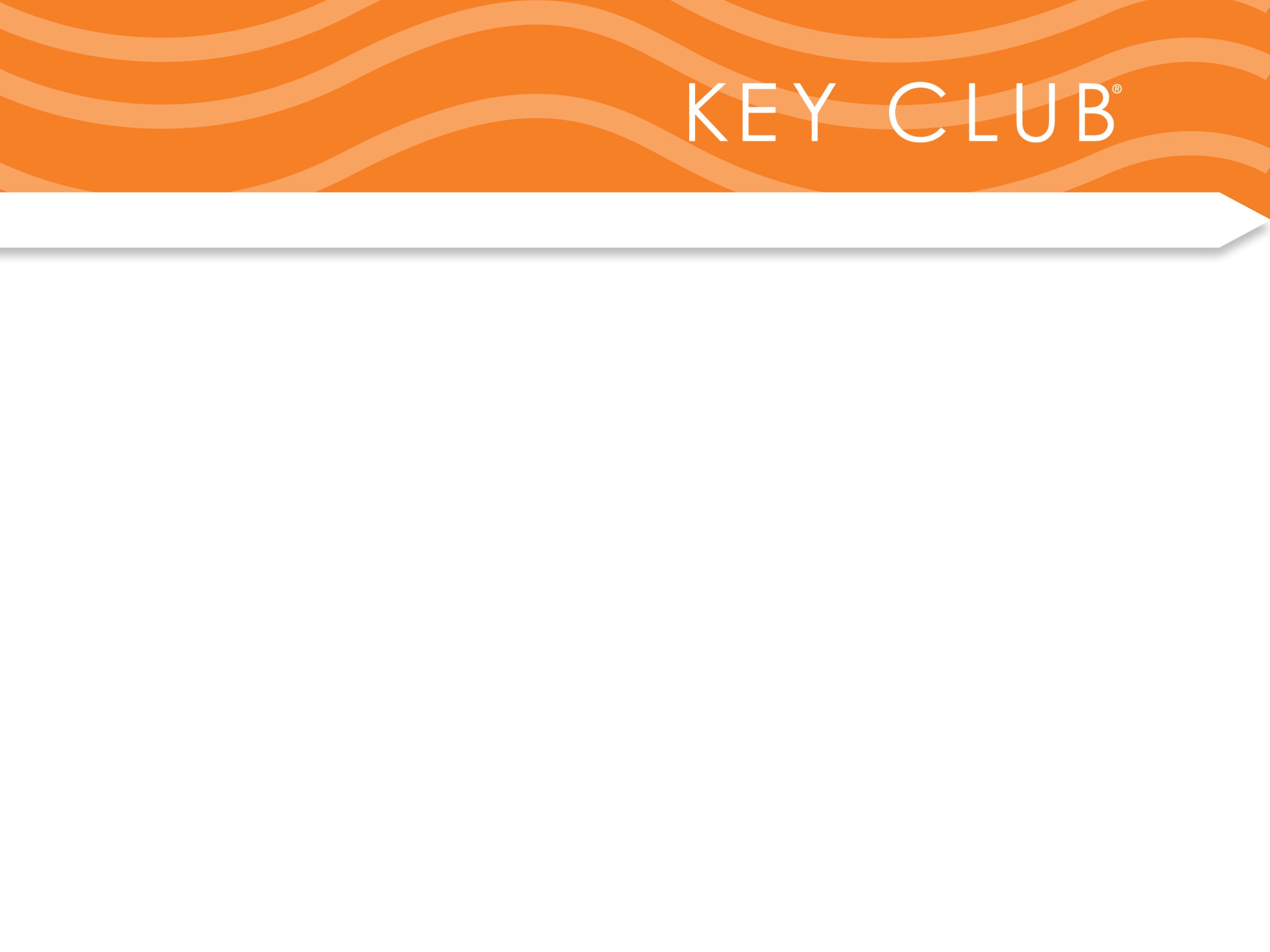 Kiwanis Responsibilities
Meet with principal before beginning of school year
Hold one month before school with advance appointment
Attending:  Kiwanis Pres-elect, KA, FA, etc.
Review purpose of Key Club, membership requirements
Hear school regulations
Additional topics
Kiwanis Responsibility to Key Club and Circle K
[Speaker Notes: Attending:  School activities director may also be good to have at meeting…not too many people, though
Hear school regulations, especially finances, fundraising, field trips, training
Additional topics:  Key Club’s plan for year, Kiwanis scholarship programs, invite principal to be a Kiwanis speaker, Kiwanis responsibility to Key Club, ask what Kiwanis and Key Club can do for school]
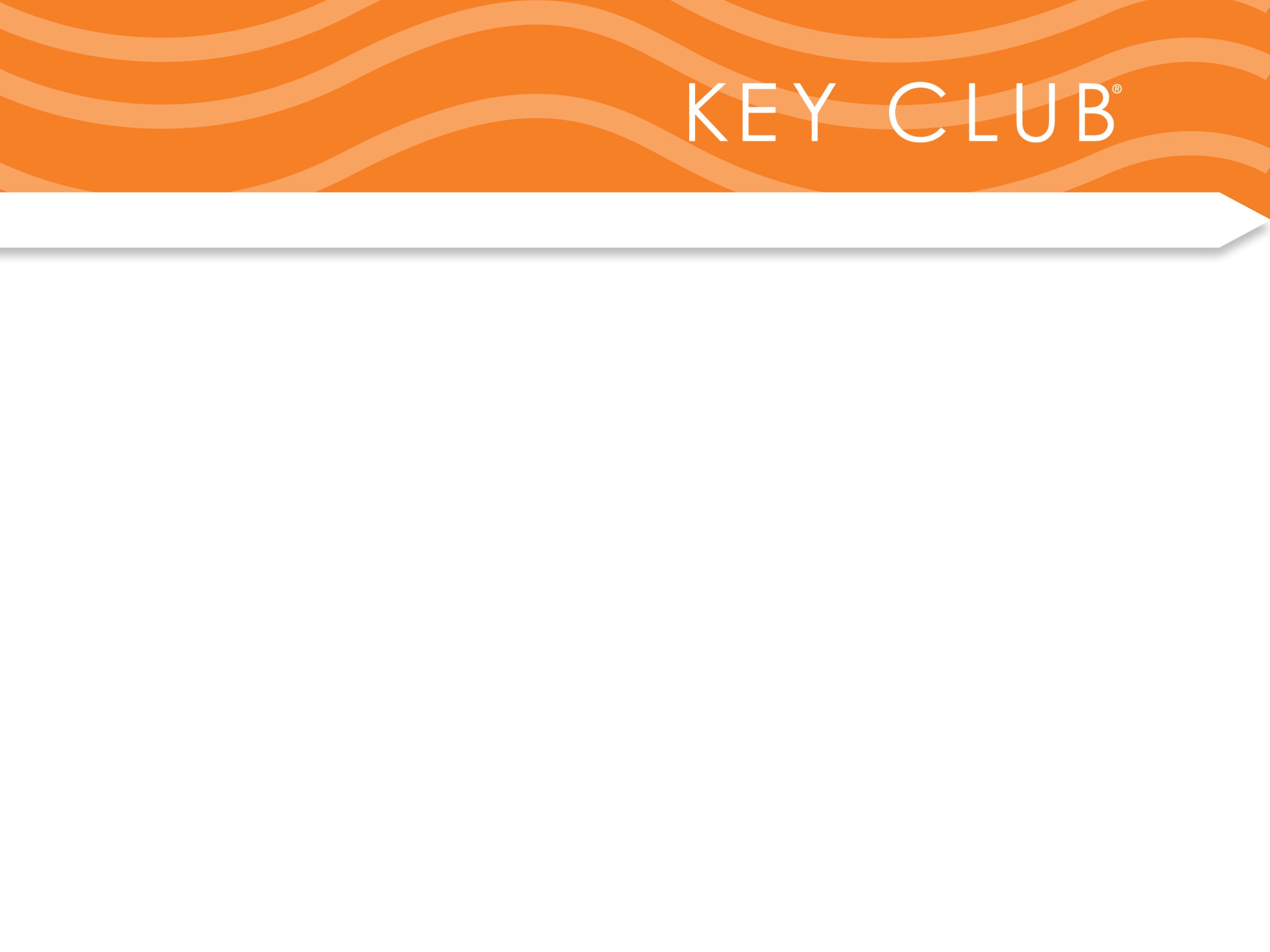 Kiwanis Responsibilities
Ensure all members pay dues

Monitor until dues are sent in
Deadline is November 30; remember delay in school issued checks
Early bird dues recognition – November 1
Kiwanis Responsibility to Key Club and Circle K
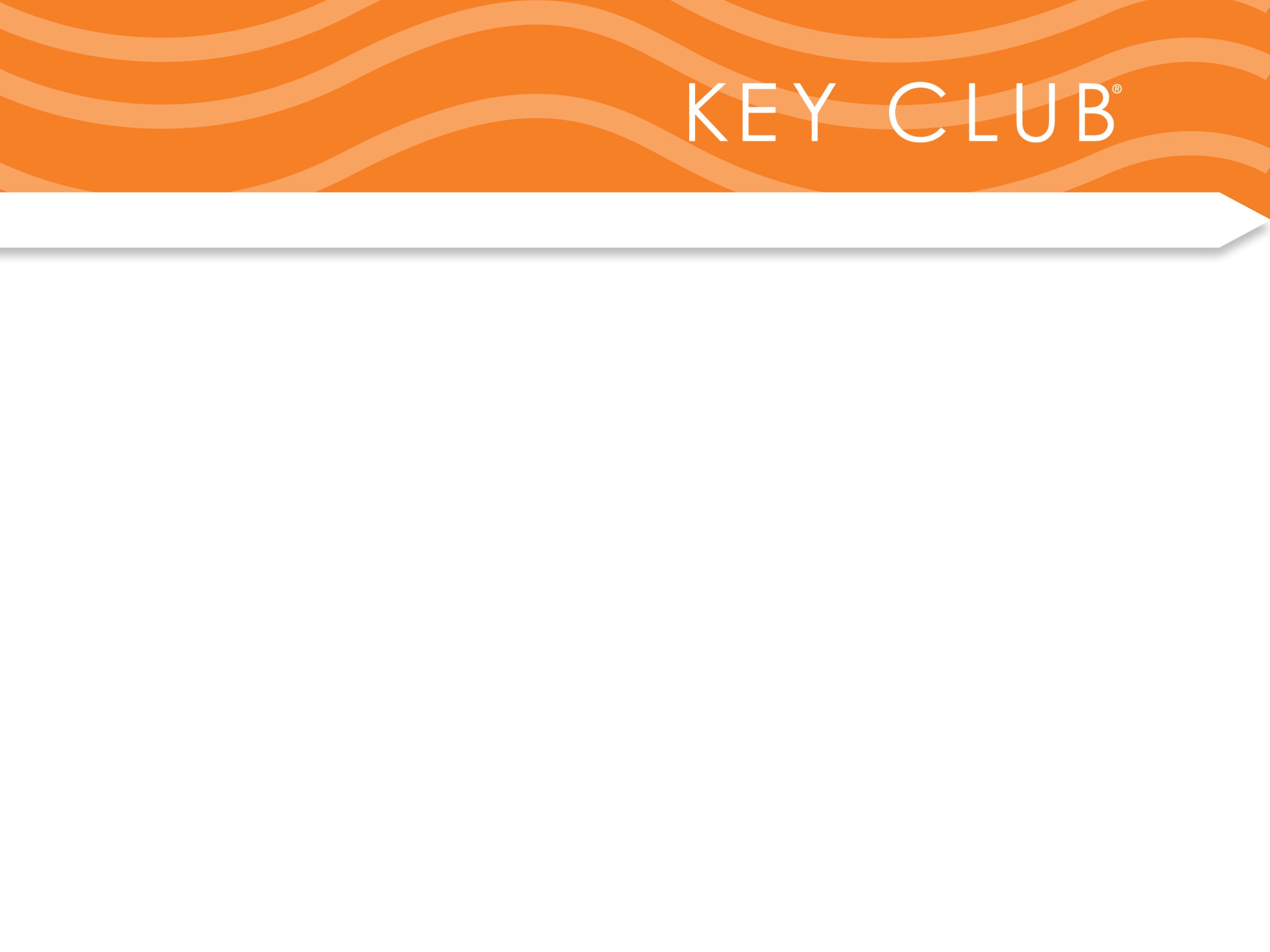 Kiwanis Responsibilities
Ensure officers receive proper training following election

Make sure elections are held in February
Make sure officers attend training
Accomplished through divisional, regional, and district meeting
Kiwanis Responsibility to Key Club and Circle K
[Speaker Notes: Make sure officers attend training:  District convention, division meetings, other training conferences, and/or Kiwanis provided]
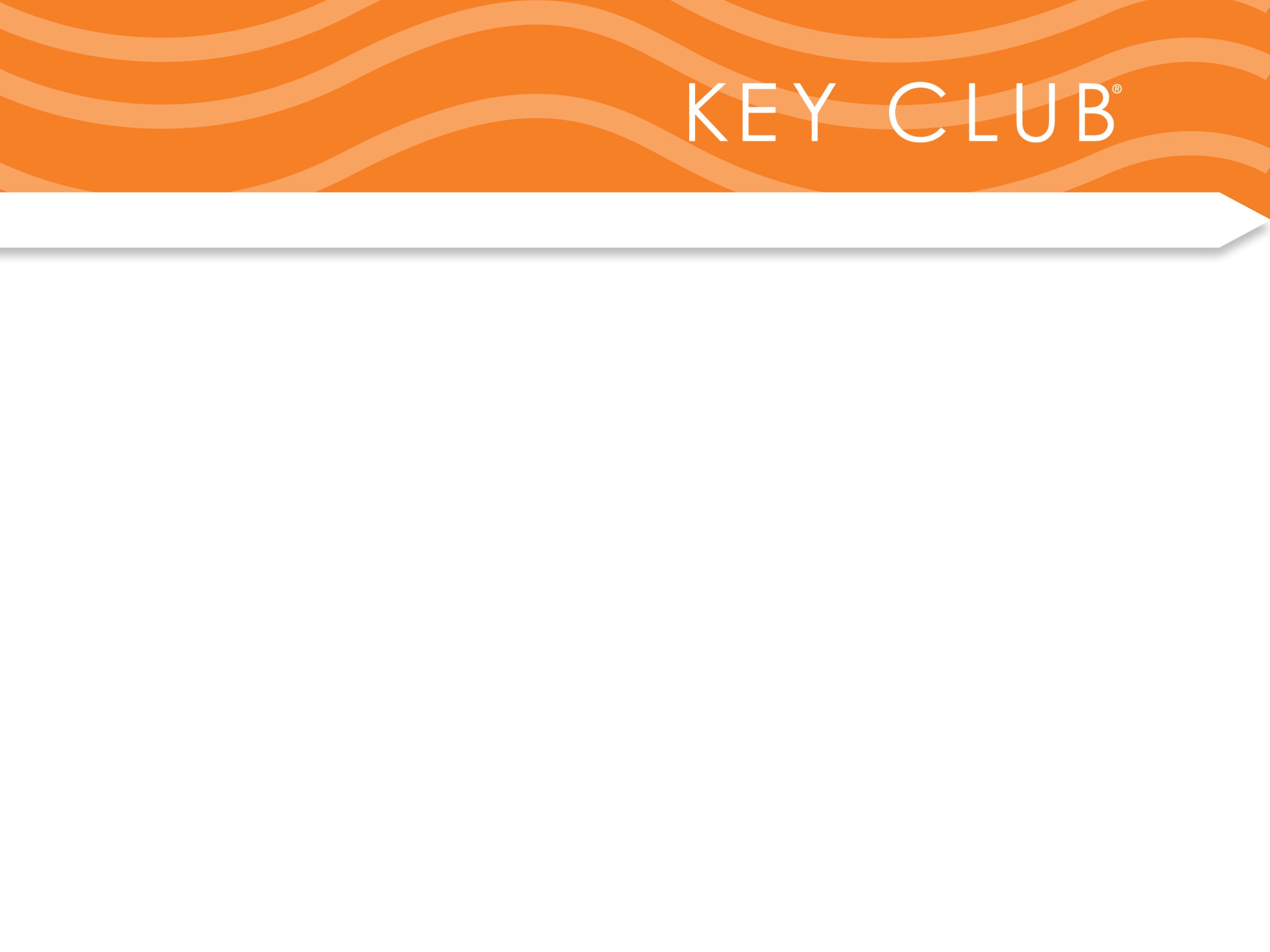 Kiwanis Responsibilities
Hold a planning session involving the leadership of both clubs

Minimum attending – KC board, FA, KA
Hold in June before Kiwanis and KC Int’l conventions
Kiwanis Responsibility to Key Club and Circle K
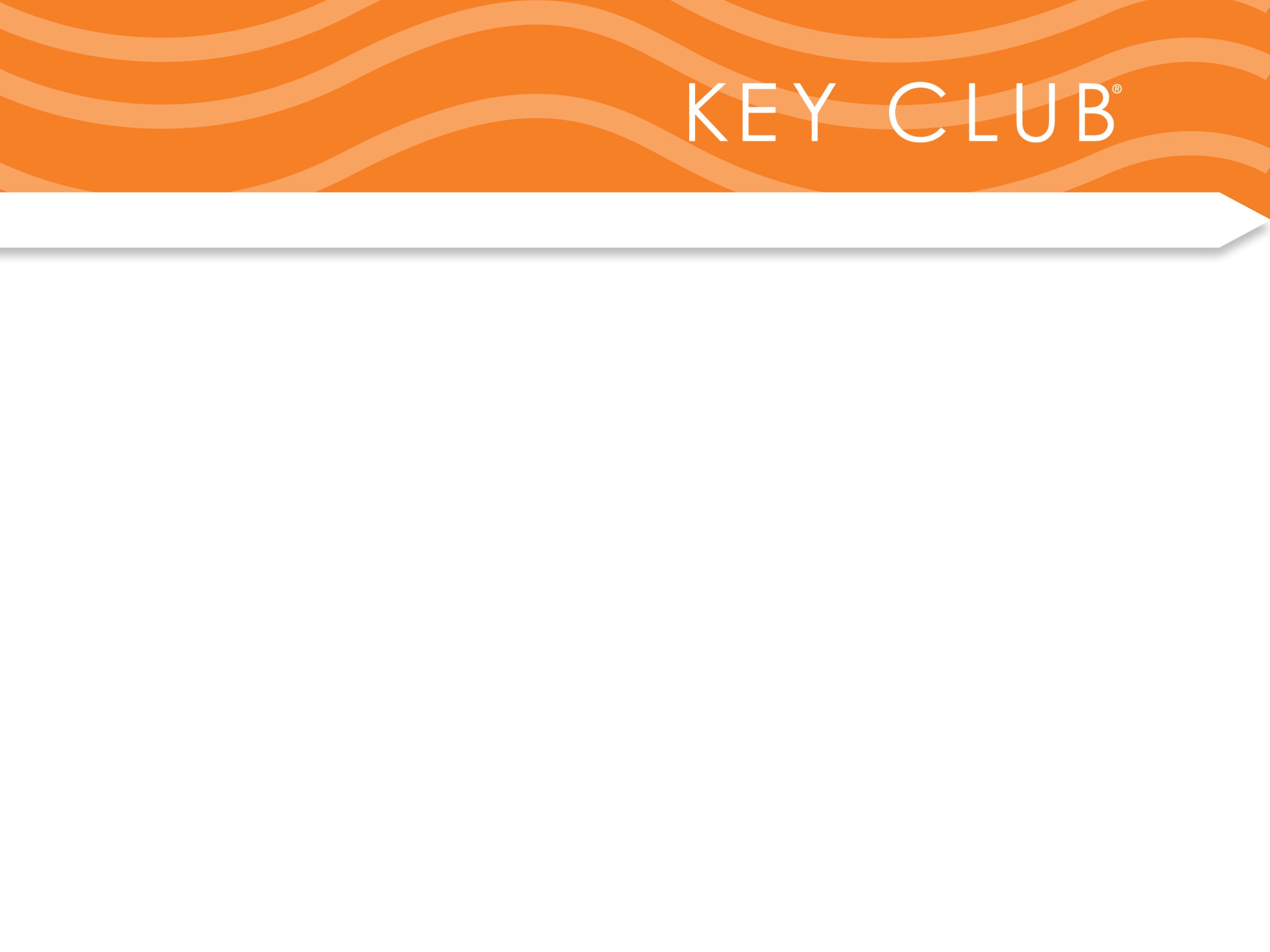 Kiwanis Responsibilities
Host or participate in two joint activities involving the membership of both clubs

Can be social, service, recreation, fundraising
Opportunity to interact with each other
This is where KC learn that Kiwanis is where they want to be!
Kiwanis Responsibility to Key Club and Circle K
[Speaker Notes: At least 2, more if possible]
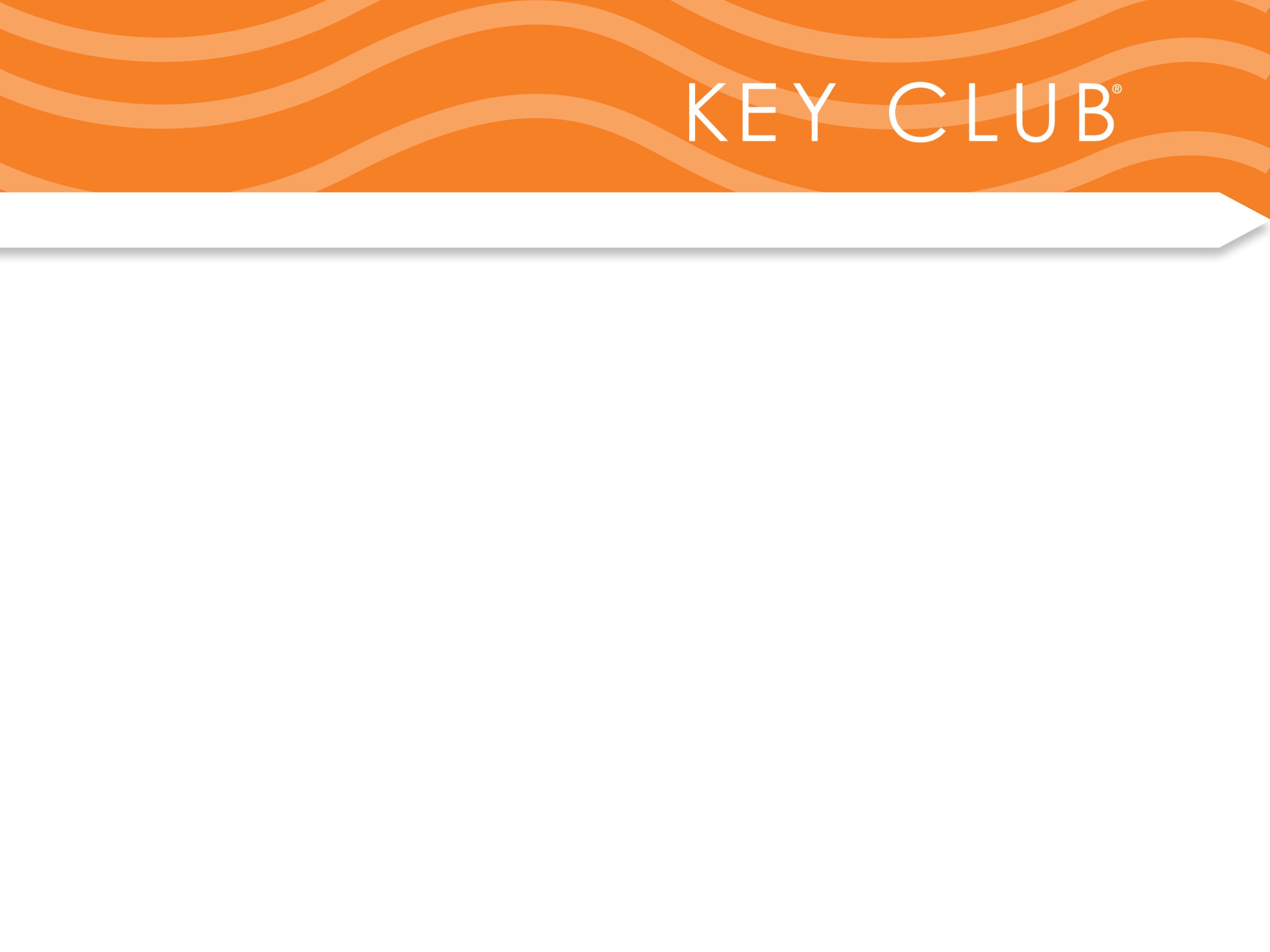 Kiwanis Responsibilities
Invite members to attend every Kiwanis meeting

Paid for from service account
Should alternate attendees
May need principal’s permission
Attendees should report on activities
Kiwanis Responsibility to Key Club and Circle K
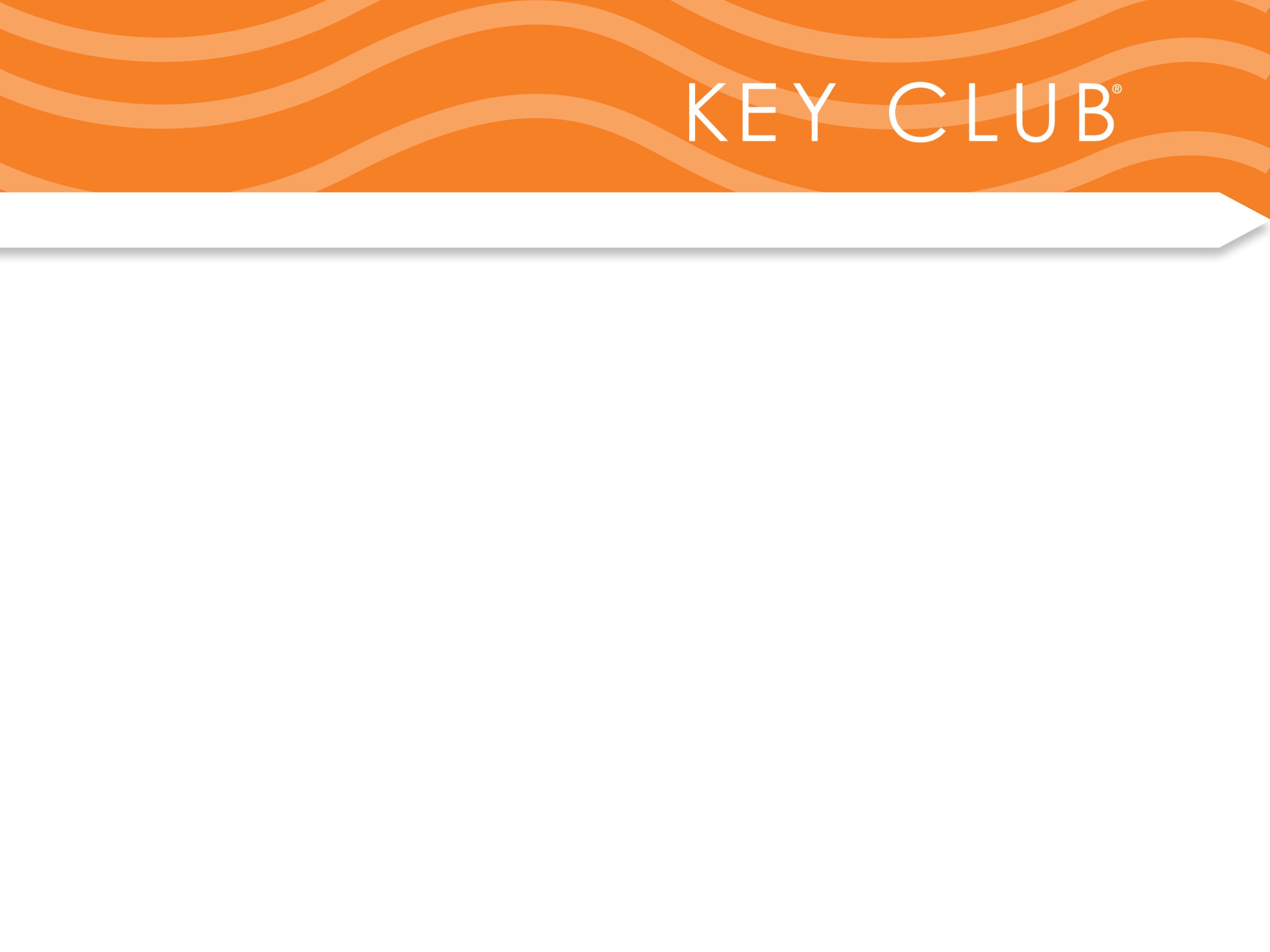 Kiwanis Responsibilities
Ensure members attend conventions and conferences

District Convention in April
Int’l Convention in July
DCM’s and other conferences
Assist with costs
Have attendees give report to Kiwanis Club
Kiwanis Responsibility to Key Club and Circle K
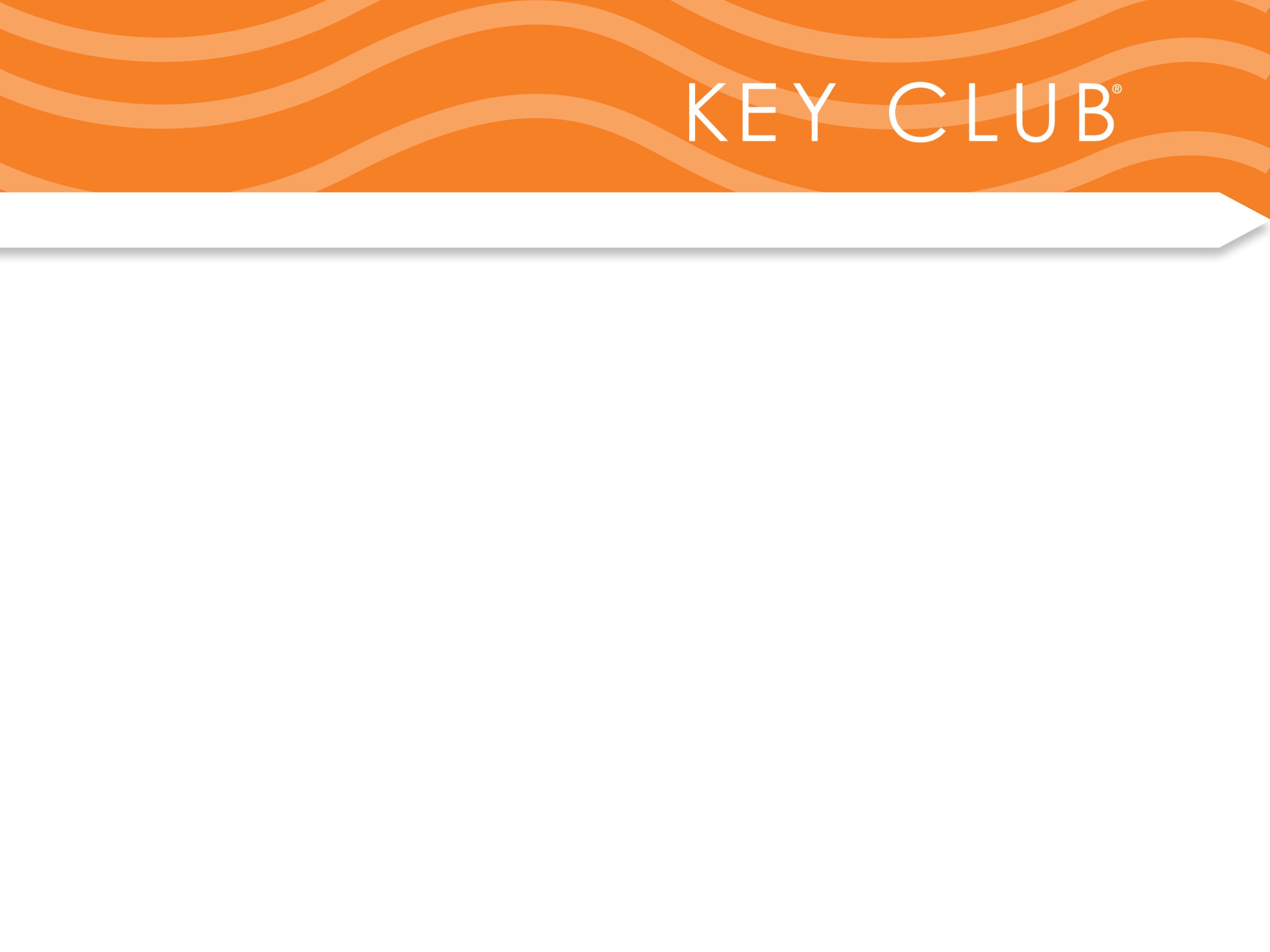 When:
Kiwanis sponsor/advisor should see that the Key Club:
February
Elects officers who will take office after the District Convention
February
Inputs officer information online (www.floridakeyclub.org) after election
February
Registers delegates to the District Convention; early registration deposit due in Jan., early registration due Feb., registration deadline early March; convention is mid-April
February
Prepares and sends awards applications (deadline is March 1)
April - July
Officers are trained
May
Registers delegates to the International Convention in early July
July – Aug
Develops a plan for new member recruitment for the beginning of the school year
August
Is provided for in Kiwanis budget (include help with DCON & ICON)
Aug – Oct
Collects and sends District and Int’l dues to Int’l by Nov. 1 (due by Dec. 1)
Before 10th each month
Completes monthly reports (“Pride Reports”) online (www.floridakeyclub.org) and on time
CHECKLIST FOR KIWANIS ADVISORS TO KEY CLUBS
Kiwanis Responsibility to Key Club and Circle K
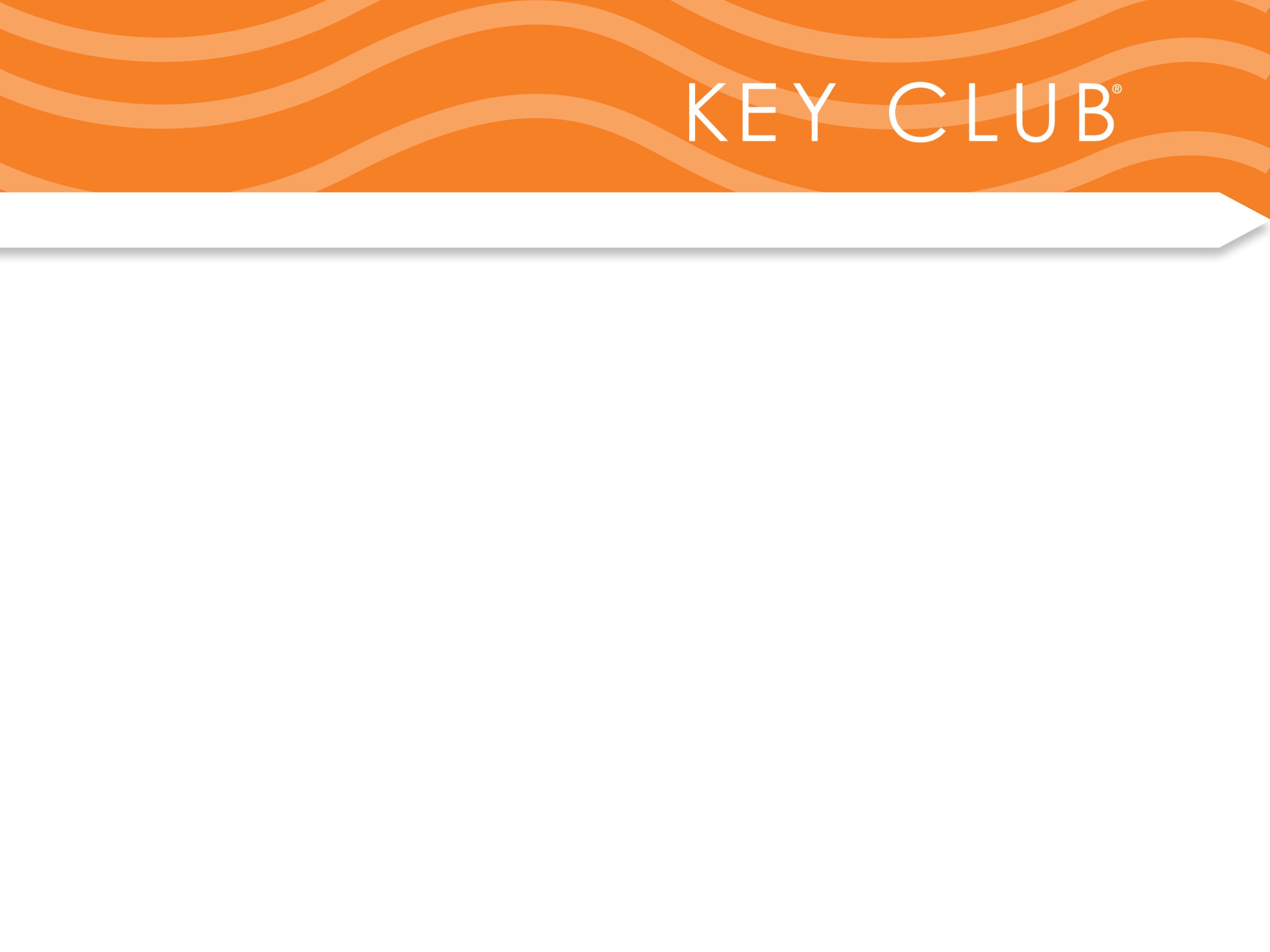 Other Kiwanis Advisor responsibilities include seeing that the Key Club:
Follows the Constitution and Bylaws of Key Club.
Holds regular club meetings (ideally weekly) and board meetings at least monthly
Develops the nine recommended projects
Develops club fundraising activities
Has some social activities
Develops and sends in articles about activities to the editors of the district publication and KEYNOTER
Understands and uses correct parliamentary procedure, especially at BOD mtgs.
Keeps complete and accurate minutes of all meetings
Completes an Annual Achievement Report and submits it to the district
Is asked to assist Kiwanis in its projects as appropriate
Kiwanis Responsibility to Key Club and Circle K
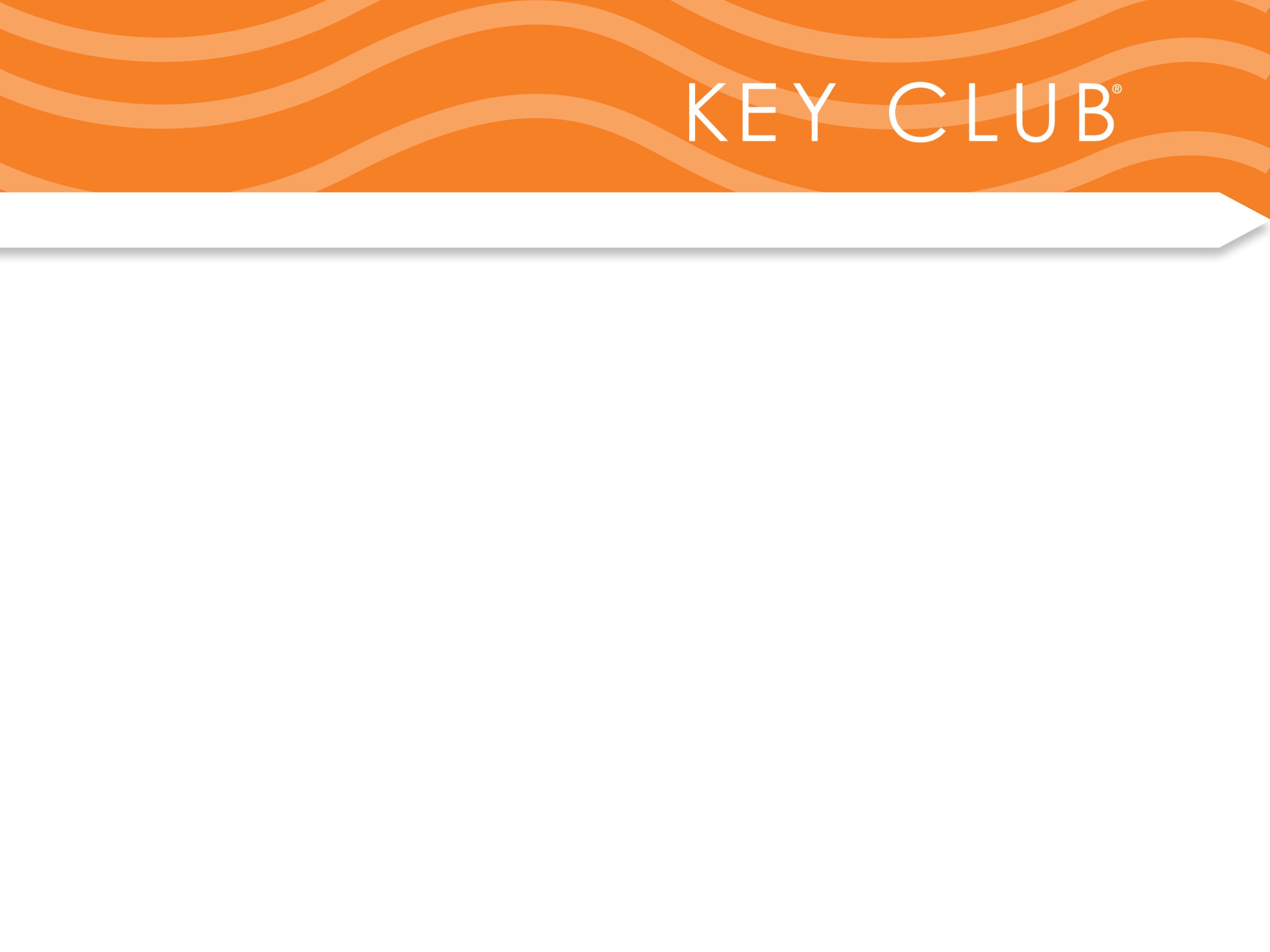 QUESTIONS
Kiwanis Responsibility to Key Club and Circle K